นโยบายมุ่งเน้น และตัวชี้วัดกระทรวงสาธารณสุข ปี 2565
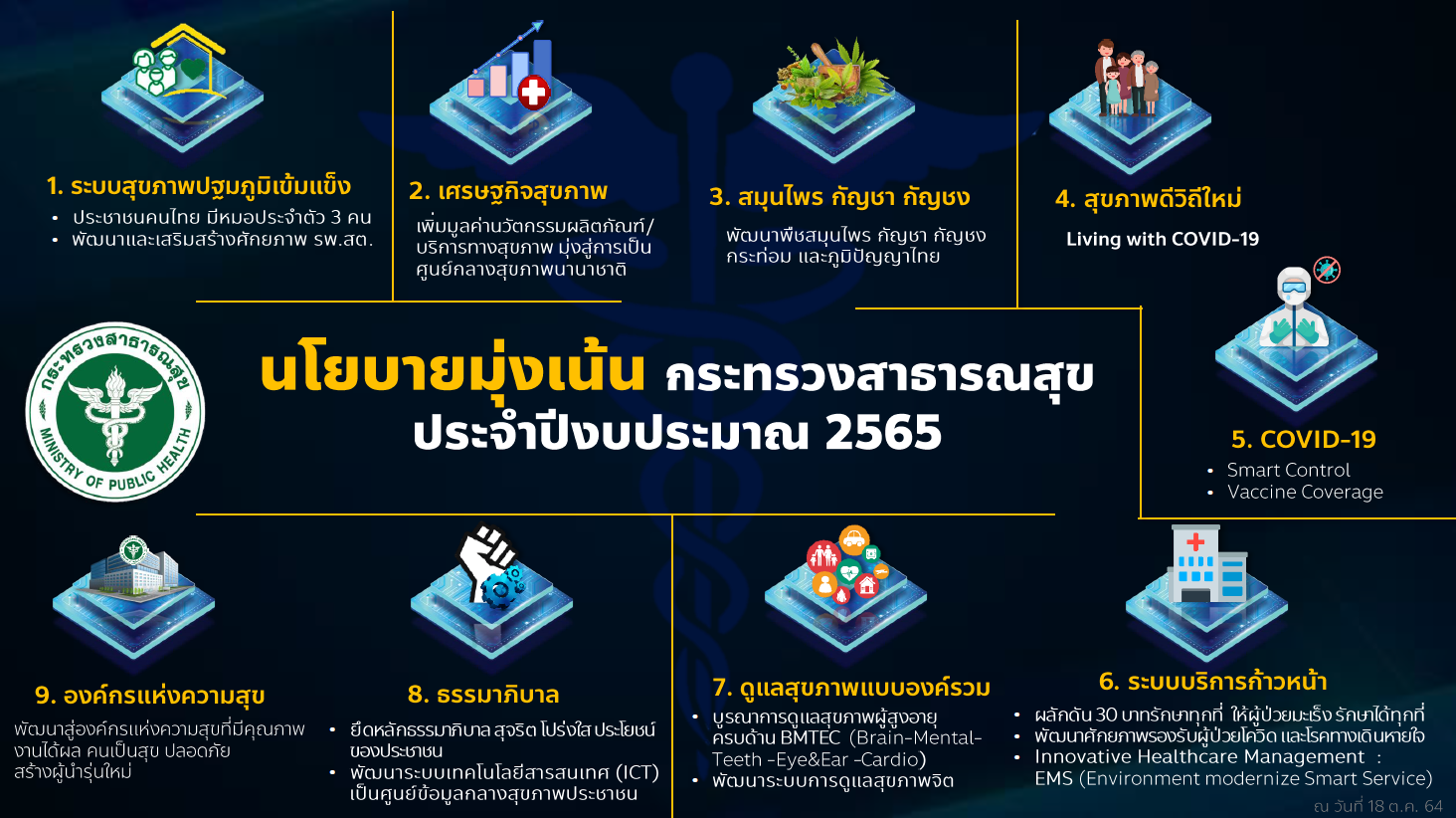 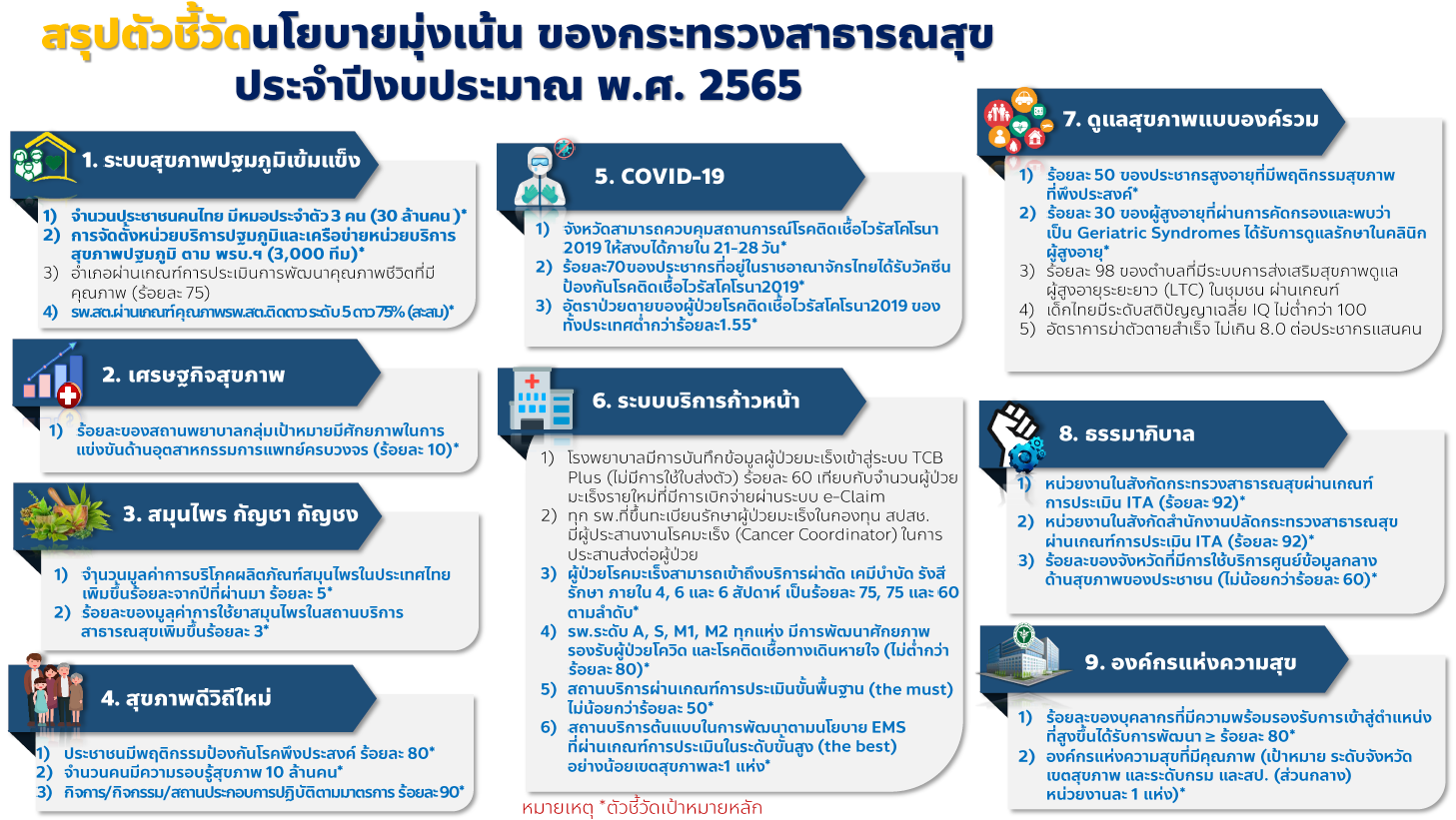